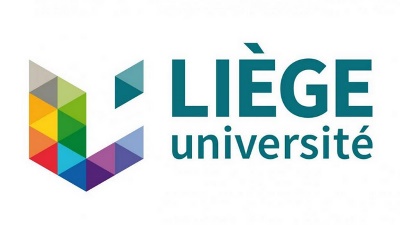 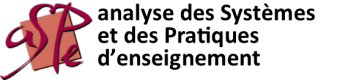 Résultats de l’enquête PIRLS 2016
Patricia Schillings
Commission de pilotage – 20 novembre 2018
L’évaluation de la compréhension de l’écrit dans Pirls…
Evaluation : 1 texte littéraire + 1 texte informatif
Pour chaque texte :
40 minutes 
10 à 15 items (QCM et questions à réponse ouverte)
Tableau 1: Répartition des items selon les objectifs de lecture et les processus de compréhension visés par les différentes questions
[Speaker Notes: 12 textes  répartis dans 16 carnets]
Échantillon de la FWB
158 écoles font partie de l’échantillon

QUESTIONNAIRES COGNITIFS
227 classes
4623 élèves de 4e année primaire

QUESTIONNAIRES CONTEXTUELS 
4598 élèves
151 directeurs
248 enseignants
4322 parents
Population de référence
Année dans laquelle les élèves ont reçu 4 ans d’enseignement, le point de départ étant la première année du niveau 1 de la classification CITE (=le début de l’enseignement formel de la lecture, de l’écriture et des mathématiques). Au moment de l’évaluation, l’âge moyen des élèves ne peut être inférieur à 9,5 ans.
Sélection d’un sous-groupe de pays de référence (31): pays membres de l’OCDÉ ou de l’UE
[Speaker Notes: Score moyen des différents groupe: groupe 1=537; groupe 2=556; groupe 3=548
On peut éventuellement faire une colonne en plus dans le tableau…]
RésultatsComparaison internationale des moyennes globales
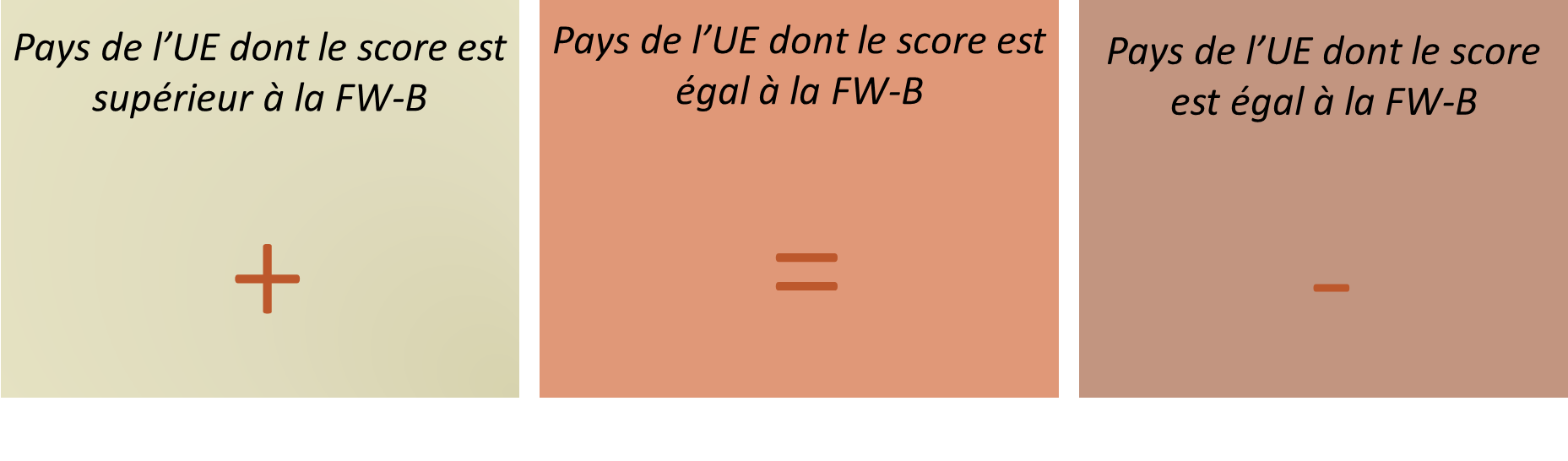 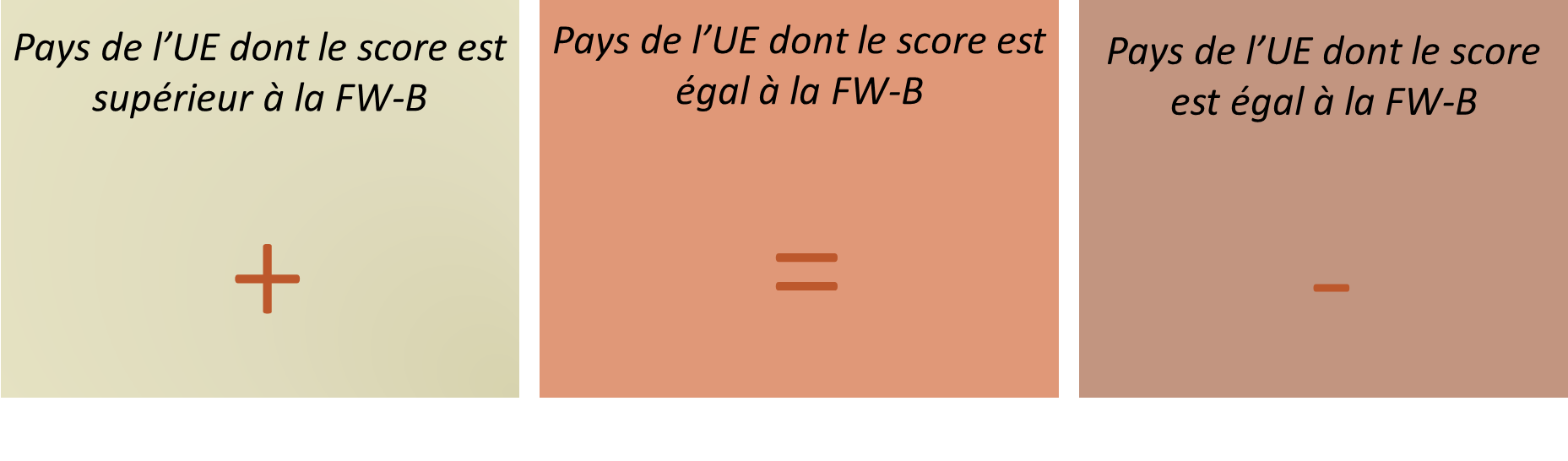 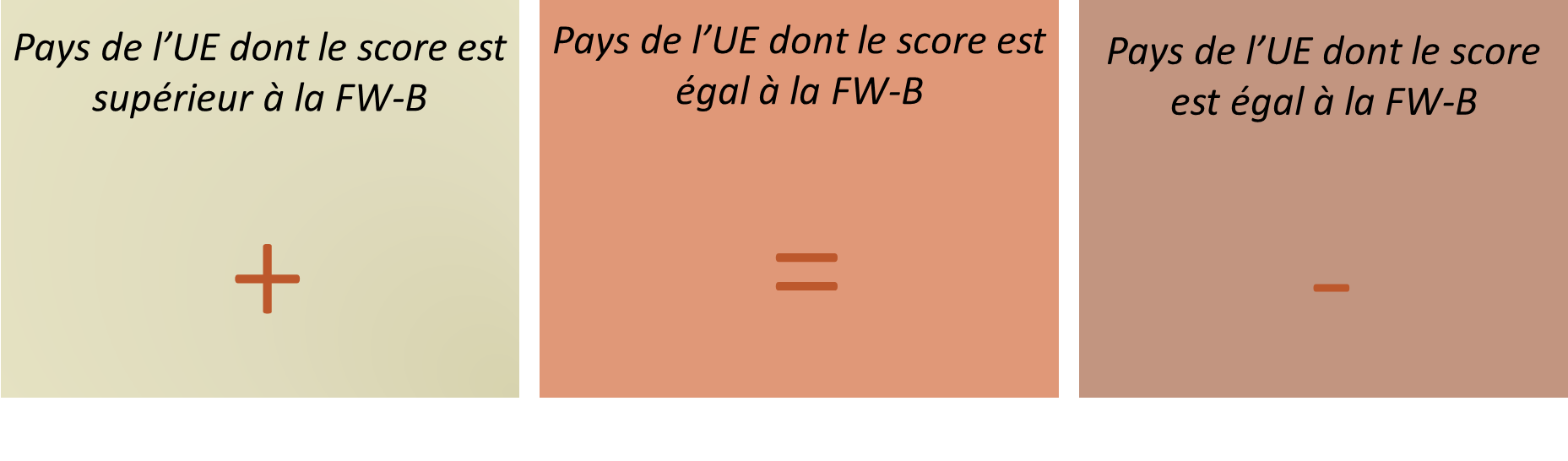 RésultatsZoom sur l’évolution de la FW-B
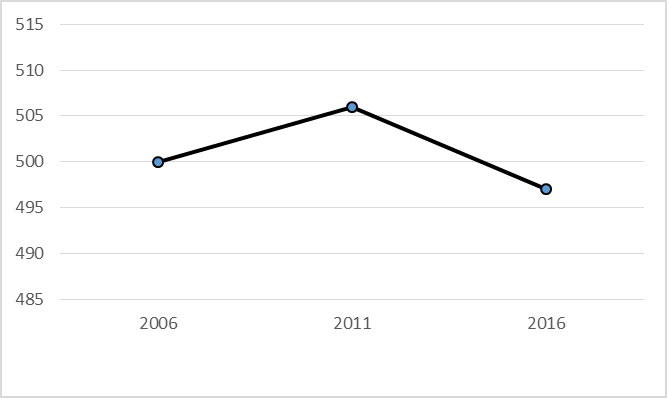 Graphique 2: évolution du score moyen de la FW-B entre 2006 et 2016
RésultatsZoom sur la FW-B en fonction des caractéristiques des élèves
Tableau 2: résultat moyen des élèves selon différentes caractéristiques individuelles
Différences importantes selon l’origine sociale et culturelle, le retard scolaire et, dans une moindre mesure, selon le genre.
RésultatsLes niveaux de compétences
Échelle de compétences en 4 niveaux établie sur la base des processus de compréhension et des types de textes:
En FW-B
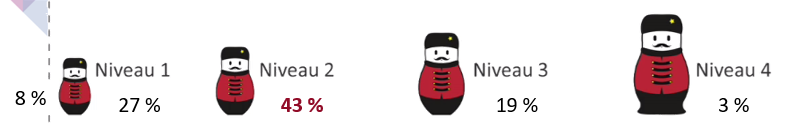 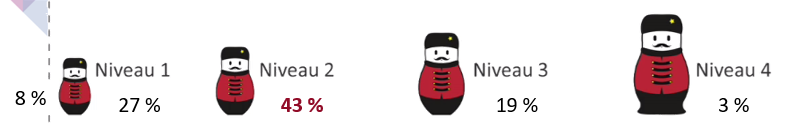 Autres pays UE
3
13%
34%
39%
11%
Résultatsles niveaux de compétences
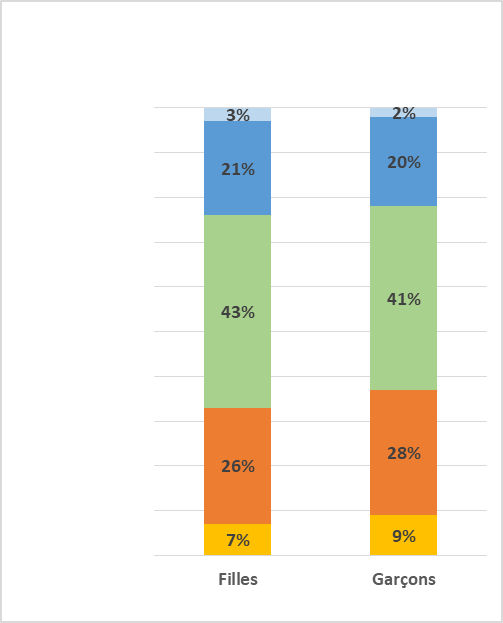 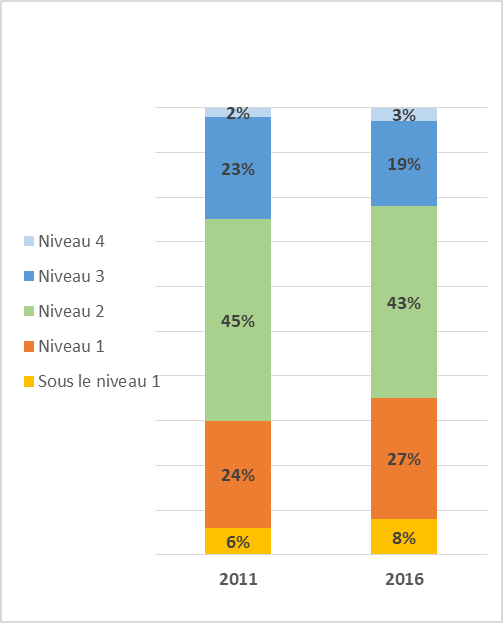 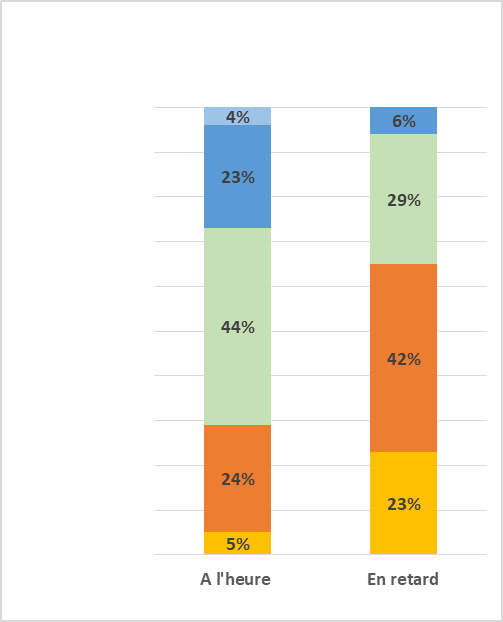 Graphique 8: évolution de la répartition des élèves aux différents niveaux de compétences
Graphique 10: répartition des élèves aux différents niveaux de compétences selon le retard scolaire
Graphique 9: répartition des élèves aux différents niveaux de compétences selon le genre
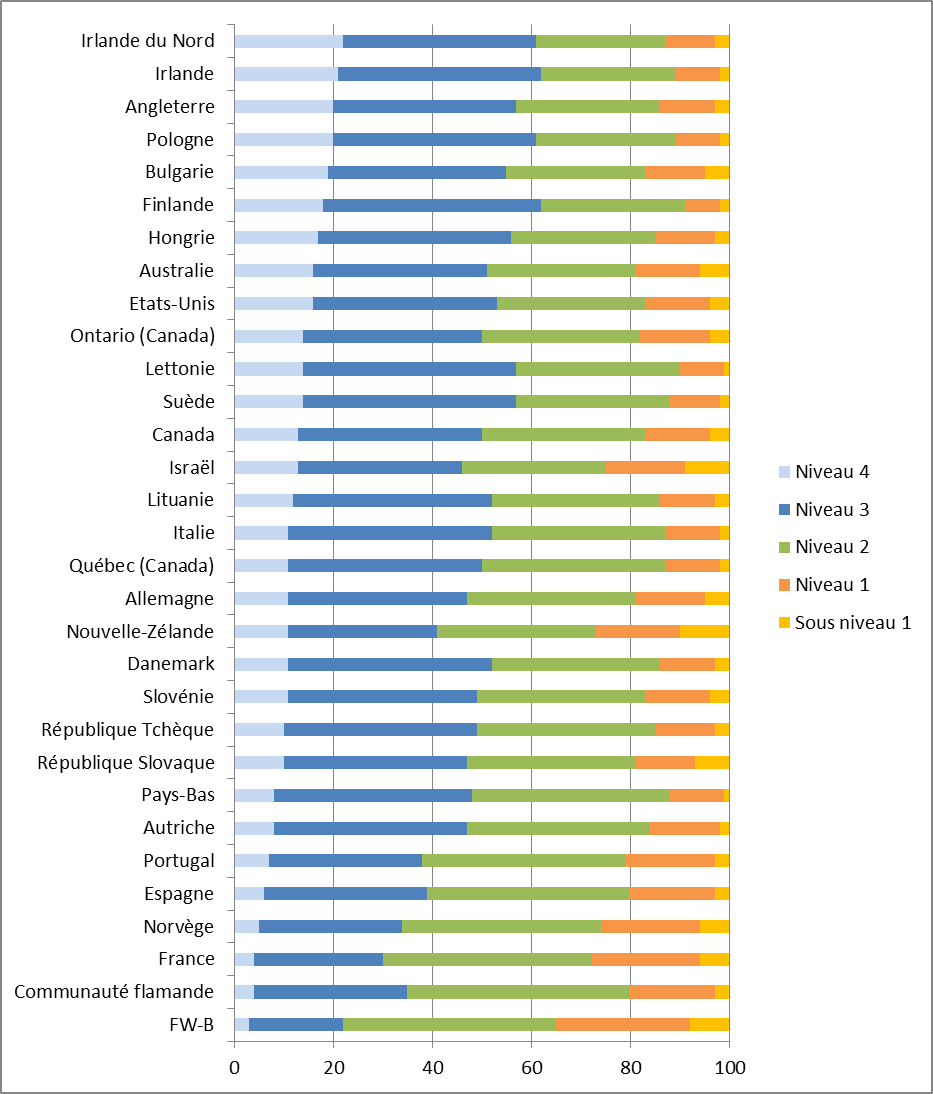 Graphique 7: répartition des élèves aux différents niveaux de compétences dans les pays du groupe de référence
Les pratiques de classe
Les types d’écrits
Les pratiques de classe
Les activités de lecture proposées par les enseignants à leurs élèves
Les pratiques de classe
Les activités de lecture proposées par les enseignants à leurs élèves
Les pratiques de classe
Les pratiques transactionnelles
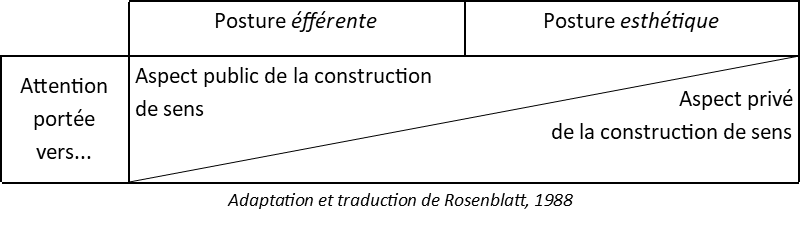 Les pratiques de classe
Les pratiques transactionnelles
Les TIC dans l’enseignement de la lecture
Usage très timide des TIC au service de l’apprentissage 

Moins de 3% des élèves fréquentent une école qui fournit un accès à des livres numériques.
Seuls 6% des élèves ont des enseignants qui déclarent disposer d’ordinateurs pour des activités de lecture.
Parmi ceux qui disposent d’ordinateurs, très peu sont ceux qui les utilisent dans le cadre d’activités de lecture.

 En retard par rapport aux pays de référence
Le modèle de Guthrie et Wigfield (2018) comme référence
Différences garçons/filles
Pourcentage d’élèves percevant les sources d’engagement scolaires comme très importantes, qui aiment beaucoup lire et qui sont très confiants en eux
Formation des enseignants
98% des élèves ont des enseignants ayant un diplôme de niveau bachelier
Pourcentage d’élèves dont les enseignants déclarent avoir été formés aux différentes matières lors de leurs études
En synthèse
Baisse des résultats des élèves de la FW-B entre 2011 et 2016 ;
 Accroissement inquiétant du pourcentage de lecteurs précaires ;
 Des différences de résultats liés au retard scolaire et l’origine sociale et culturelle ;
 Baisse des résultats plus marquée pour les textes informatifs, aussi bien pour les filles que pour les garçons ;
 Des résultats qui pointent une maitrise insuffisante des processus « interpréter, intégrer et évaluer ».
Pistes d’explication
1. Les spécificités de l’enseignement de la compréhension en FW-B

2. Les spécificités de l’enseignement de la production écrite en FW-B

3. Une entrée dans l’écrit insuffisamment accompagnée
1. Les spécificités de l’enseignement de la compréhension en FW-B
Des pratiques scolaires qui offrent moins d’occasions de développer une lecture experte que dans d’autres systèmes éducatifs
Tendance à exercer la compréhension plutôt qu’à l’enseigner
Enseignement de stratégies de compréhension peu répandu 
Compétences jugées prioritaires au 1er  degré impliquent des processus de bas niveau
Écart entre besoins et offre en matière de remédiation en lecture (19,5 % versus 9%)
Proportion d’enseignants se déclarant mal formés en matière d’enseignement de la lecture
Usage faible des textes issus d’autres disciplines pour enseigner la compréhension
2. Les spécificités de l’enseignement de la production écrite en FW-B
Une proportion importante de questions à réponses construites
Des difficultés au niveau de la mise en mots et de la justification des réponses par un élément du texte 
Apprentissage du savoir-lire précède celui du savoir-écrire, ce qui restreint le temps dévolu à l’apprentissage du savoir-écrire

>< Recommandations pédagogiques fondées sur la preuve (WWC, EEF) 
	Oral, écrit et lecture sont imbriqués dans la notion de littératie
[Speaker Notes: L’équilibre entre les différents formats de questions assuré dans l’épreuve requiert que les élèves mobilisent des compétences d’expression écrite (justifier une réponse par un élément du texte  « Sers-toi de ce que tu as lu pour expliquer … », …).Or, les analyses d’erreurs effectuées sur des items du cycle 2011 ont montré combien la mise en mots de leur compréhension pouvait être source de difficulté pour un grand nombre d’élèves.  Les pourcentages d’omission  systématiquement plus élevés en présence d’items mettant en jeu des processus de compréhension experts confortent l’hypothèse d’une difficulté en partie liée à la formulation écrite d’une compréhension approfondie]
3. L’entrée dans l’écrit insuffisamment accompagnée
Le pourcentage d’élèves ne parvenant pas à atteindre (8%) ou à dépasser le niveau 1 (27%) met en avant la question de l’entrée dans l’écrit et du sens que revêt l’apprentissage de la lecture pour ces élèves 

Tendance à sous-estimer la complexité des mécanismes cognitifs qui permettent aux enfants de maternelle d’entrer progressivement dans l’écrit

Place accordée aux activités d’enseignement /apprentissage axées sur la compréhension du lien entre l’oral et l’écrit ?